TitleAuthors, affiliation
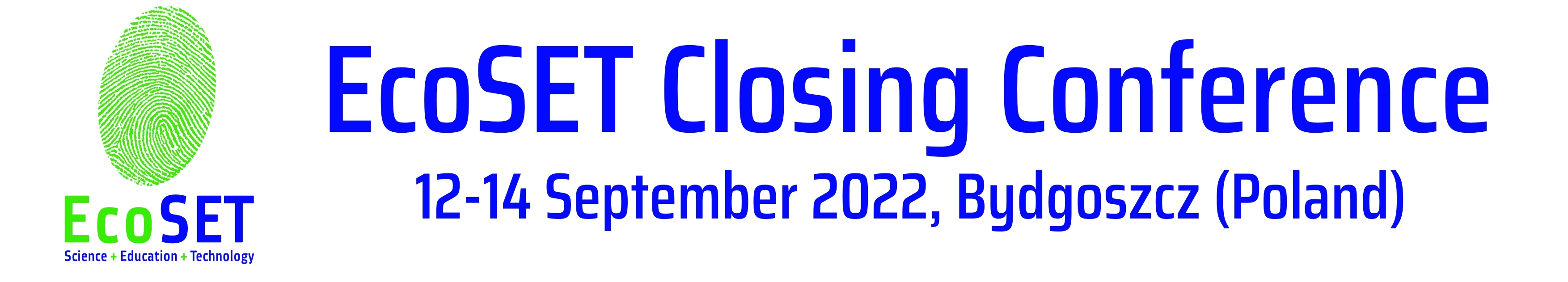 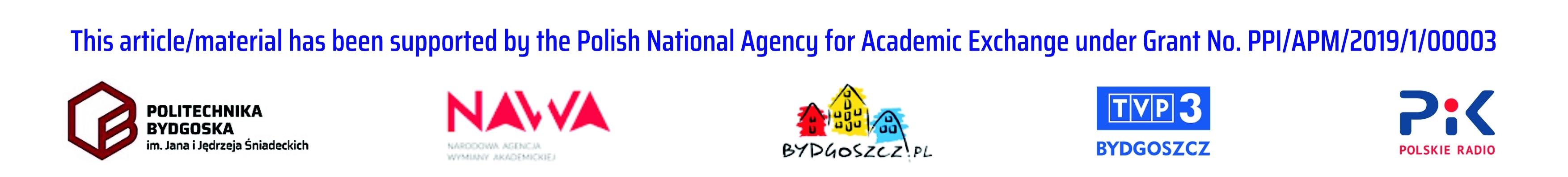 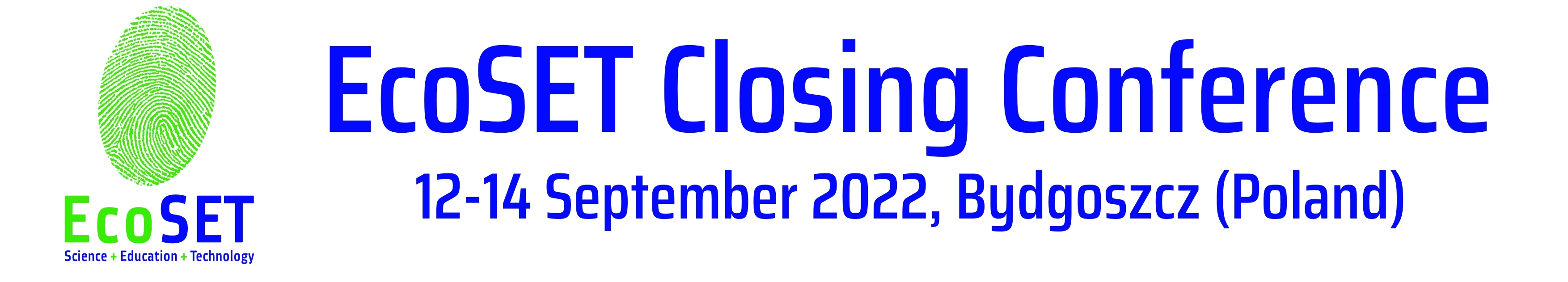 THANK YOU FOR YOUR ATTENTION!
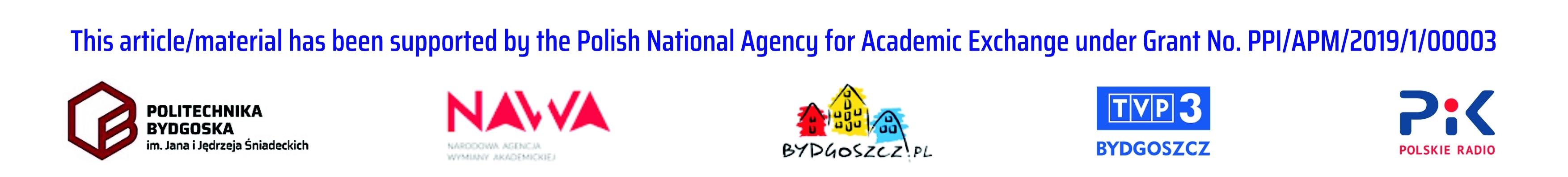